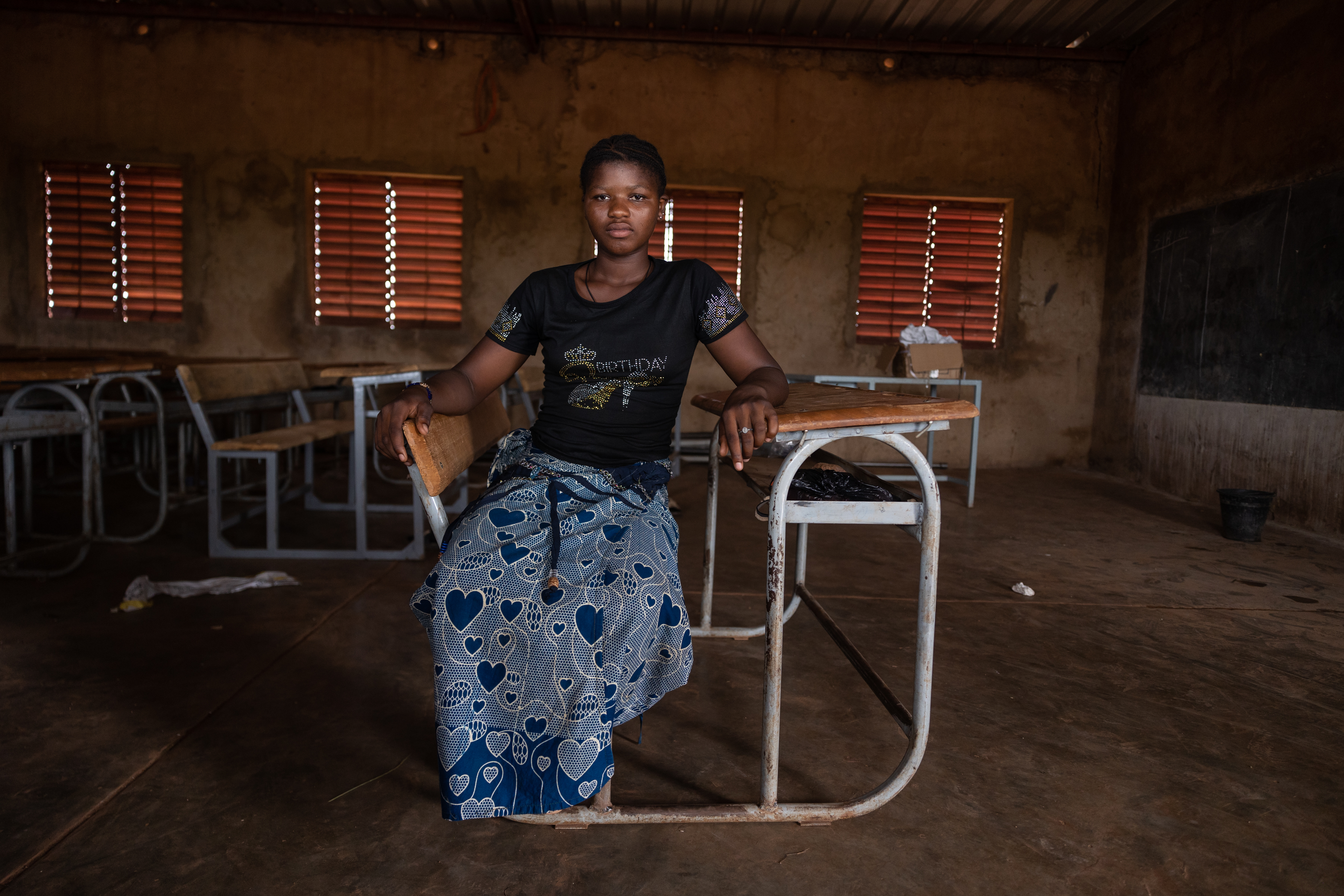 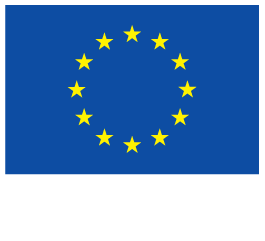 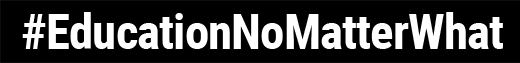 EU’s rolle i humænitære hjælpeoperationer
Information til skoler og lærere
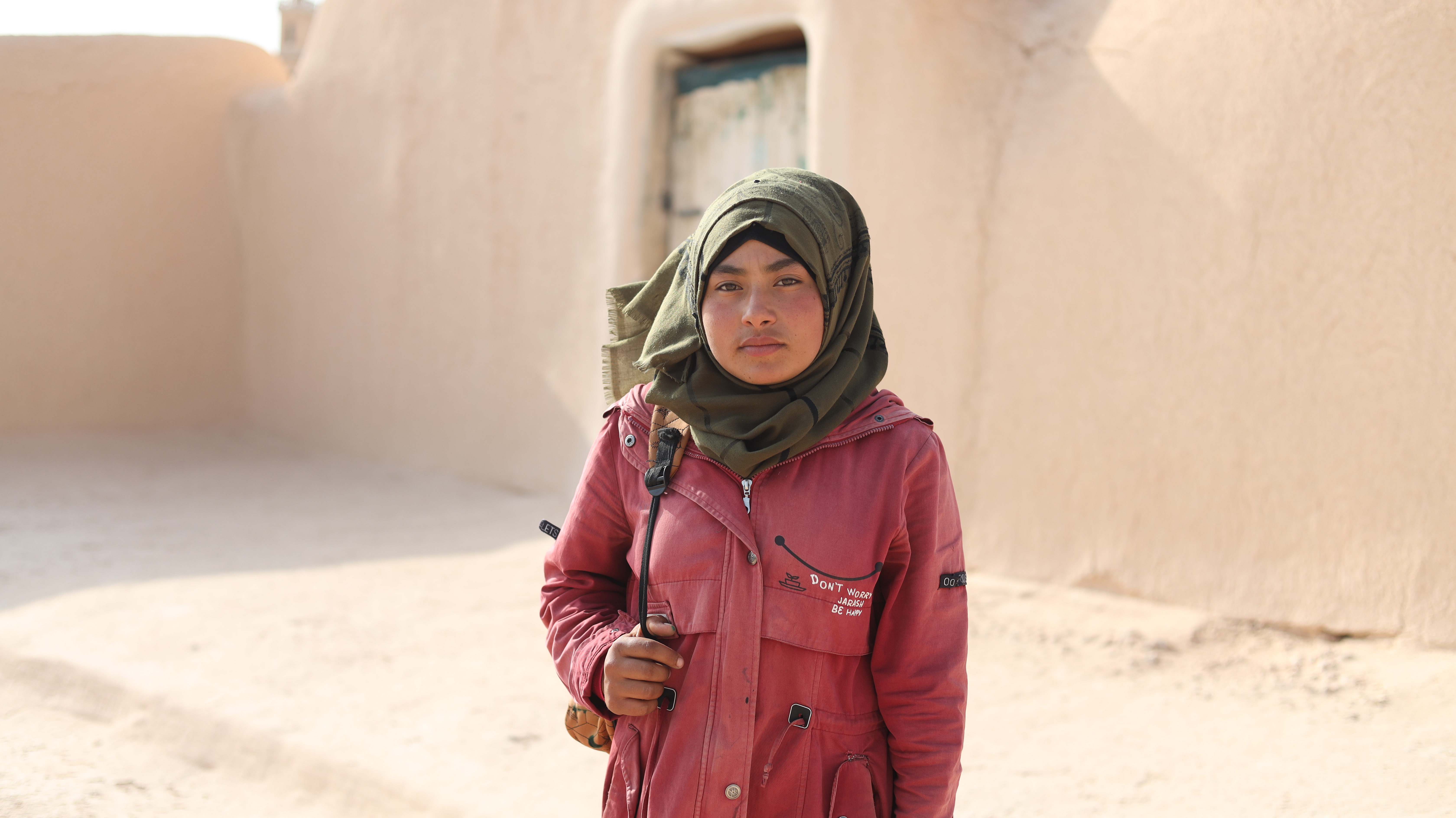 Indhold
1. Uddannelse, uanset hvad: en invitation2. Hvad går kampagnen ud på? 3. Hvem står bag kampagnen? 4. Hvordan støtter EU uddannelse i forbindelse med humanitær bistand? 5. Hvordan kan lærere deltage i kampagnen?6. Hvordan kan studerende deltage I kampagnen?7. Hjælp os med at sprede budskabet
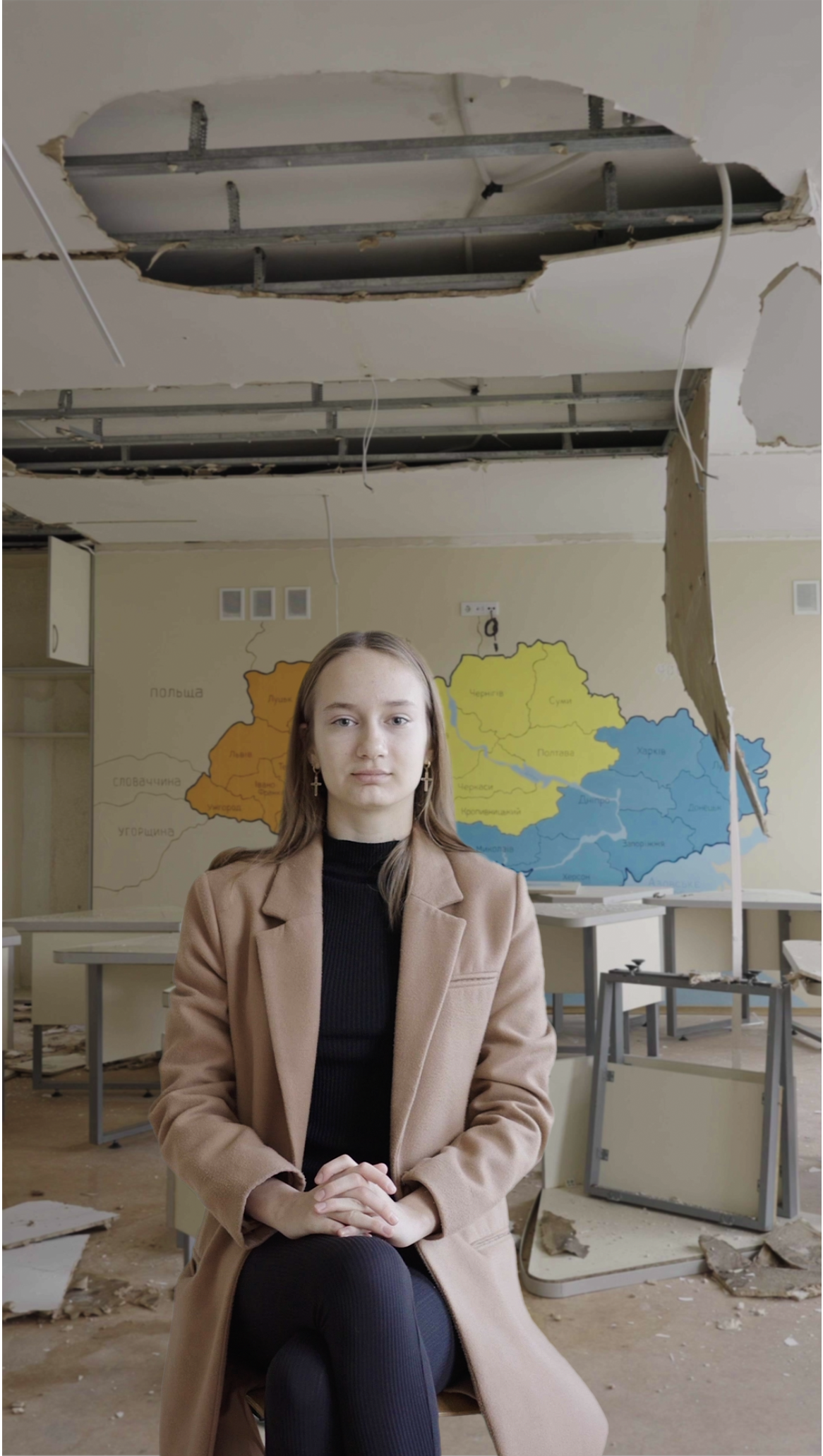 1. ”Uddannelse, uanset hvad”: en invitation
EU rækker ud til studerende I et forsøg på bedre at forstå effekten og vigtigheden af udannelse i forbindelse med kriser 

Som undervisere i medie- og filmfag og journalistik er I i en unik position til at 

Undervise studerende og hjælpe dem med at reflektere over vigtigheden af - og den positive effect af – undervisning af unge, der befinder sig I en krisesituation. 

Opmuntre unge til at bruge deres creative evner og udtrykker deres holdninger.
Ønsker I at vide mere om, hvordan? Læs videre
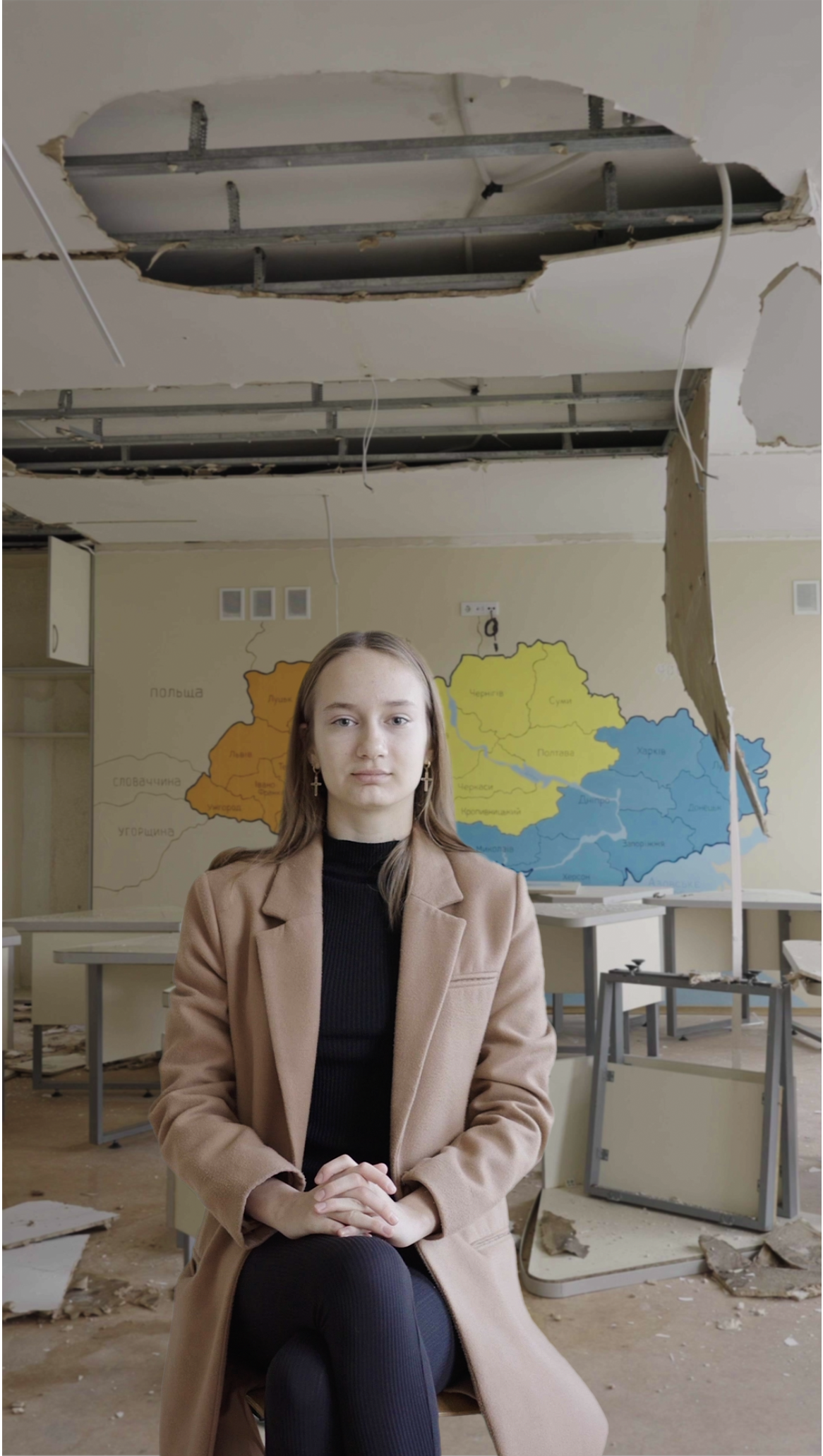 2. Hvad går kampagnen ud på?
”Uddannelse, uanset hvad” er et initiativ fra Generaldirektoratet for Humanitær Bistand og Civilbeskyttelse (DG ECHO) 

Uddannelse er en fundamental rettighed og en nødvendighed for børn. Humanitære kriser rundt om i verden truer med at afbrude undervisning for børn og unge. Det er uacceptabelt. Det er afgørende at gøre en indsats for at give dem en lysere fremtid, udløse deres fulde potentiale og udstyre dem med de færdigheder og den beskyttelse, de har brug for, for at genskabe en følelse af normalitet og sikkerhed. Uddannelse må ikke blive afbrudt, uanset hvor alvorlig en krise er. Uddannelse er det, der driver forandring fremad – det er kraftfuldt og nødvendigt. Uddannelse bør altid være mulig, uanset hvad. Derfor investerer EU i undervisning rundt omkring i verden, hvor der er krisesituationer. 

Denne kampagne har til formål at hjælpe studerende i alderen 16 til 30 år til at få en bedre forståelse for – og til at reflektere over – den betydning, som de EU-finansierede undervisningsprojekter har for unge mennesker i områder, ramt af humanitære kriser. Det gøres gennem dokumentarer i både kort og lang form samt en dokumentarvideo pitch konkurrence.
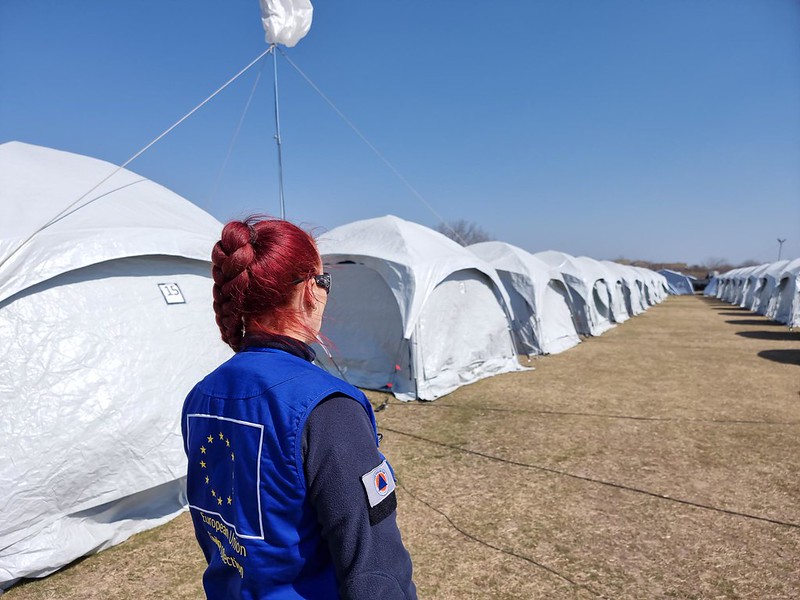 3. Hvem står bag kampagnen?
DG ECHO er en af Europa-Kommisionens sepcialiserede afdelinger.  

Så snart der er en katastrofe eller en anden humanitær nødsituation, sørger DG ECHO for hjælp til de berørte lande og deres indbyggere. 
 
DG ECHO har hjulpet mennesker I nød siden 1992. Med et årligt budget på over én milliard euro er EU en af de største donorer af humanitær bistand i verden. 

DG ECHO har lanceret kampagnen #EducationNoMatterWhat i 2022-2023 for at skabe opmærksomhed omkring, hvad EU gør for at sikre, at undervisning fortsætter I humanitære krisesammenhænge.
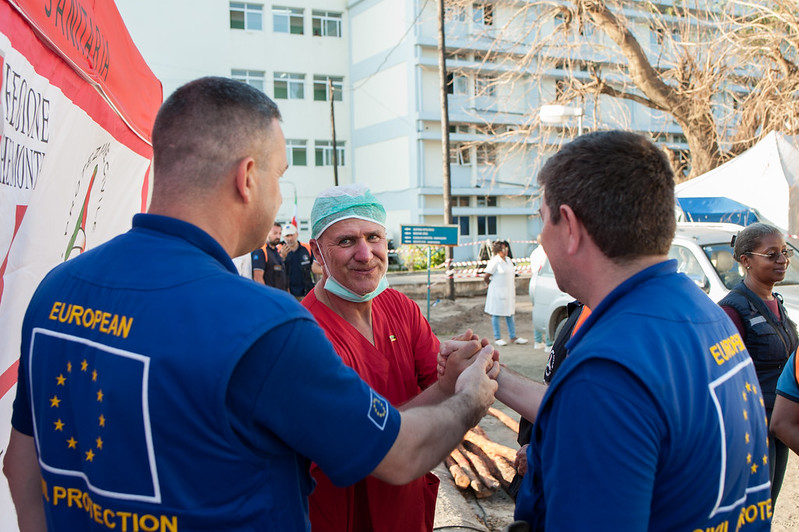 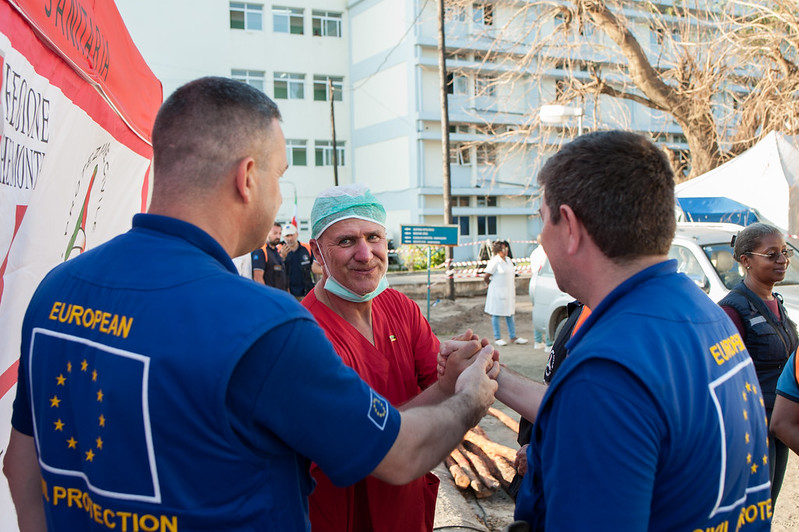 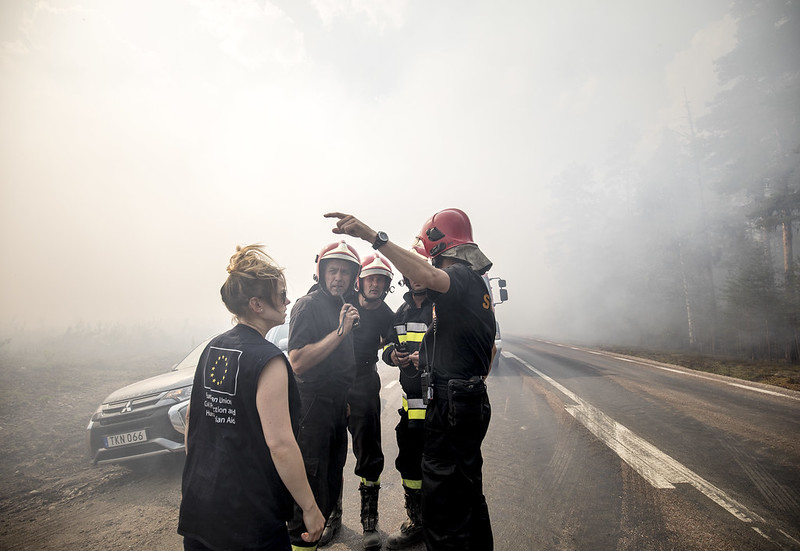 4. Hvordan støtter EU uddannelse i forbindelse med humanitær bistand?
Det er en fundamental rettighed at gå I skole, men for nogle udsatte børn i krisesituationer og humanitære nødsituationer, er det en udfordring at fastholde undervisning 

EU hjællper børn, der er fanget I en krise, med at vende tilbage til – og forblive i – en undervisningssituation på en række forskellige formelle og uformelle måder. EU’s politik omkring udddannelse i nødsituationer og langvarige kriser har til formål at minimere effekten af kriser på børns indlæring. 

EU støtter lærere gennem træning, coaching og beskyttelsesforanstaltninger. EU fokuserer også i stigende grad på at beskytte uddannelser fra angreb, og på at udbrede en Erklæring om Sikre Skoler, som garanterer sikre læringsrum og særlige børnebeskyttelsesforanstaltinger, hvor der er behov for det.  

Børn, der får en uddannelse bliver mere selvforsynende og har en kraftigere stemme i spørgsmål, der berører dem. Uddannelse er også et af de bedste værktøjer, med henblik på at opnå fred, stabilitet og økonomisk vækst. 

Næsten 12 millioner børn har haft gavn af EU-finansierede projekter til uddannelse i nødsituationer
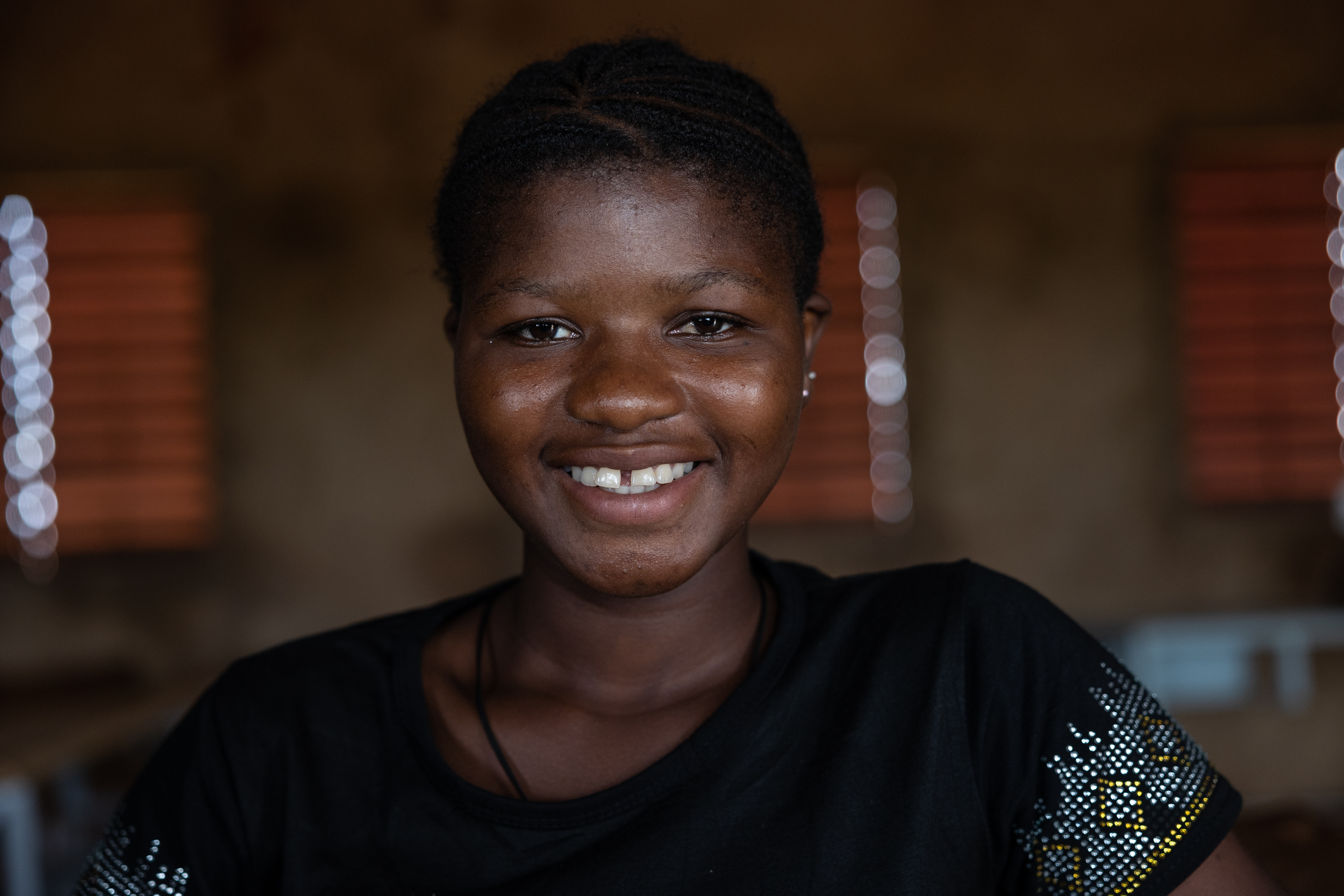 5. Hvordan kan lærere deltage i kampagnen?
Udforsk sammen med dine elever Maries, Hanans og Sonias historier: Tre unge piger fra Burkina Faso, Ukraine og Syrien, som hævder deres ret til “Uddannelse, uanset hvad” (historierne kan downloades fra værktøjskassen) 

 
Hjælp dine elever med at reflektere over, hvad det betyder for dem, og hvad tilskynd dem til at deltage i videokonkurrencen ”Uddannelse i levende billeder” (24. januar-12. februar 2023) 

Organiser en visning af dokumentaren om #EducationNoMatterWhat i Ukraine på din uddannelsesinstituion og debatter den med dine elever (Fra og med midten af april til december 2023)
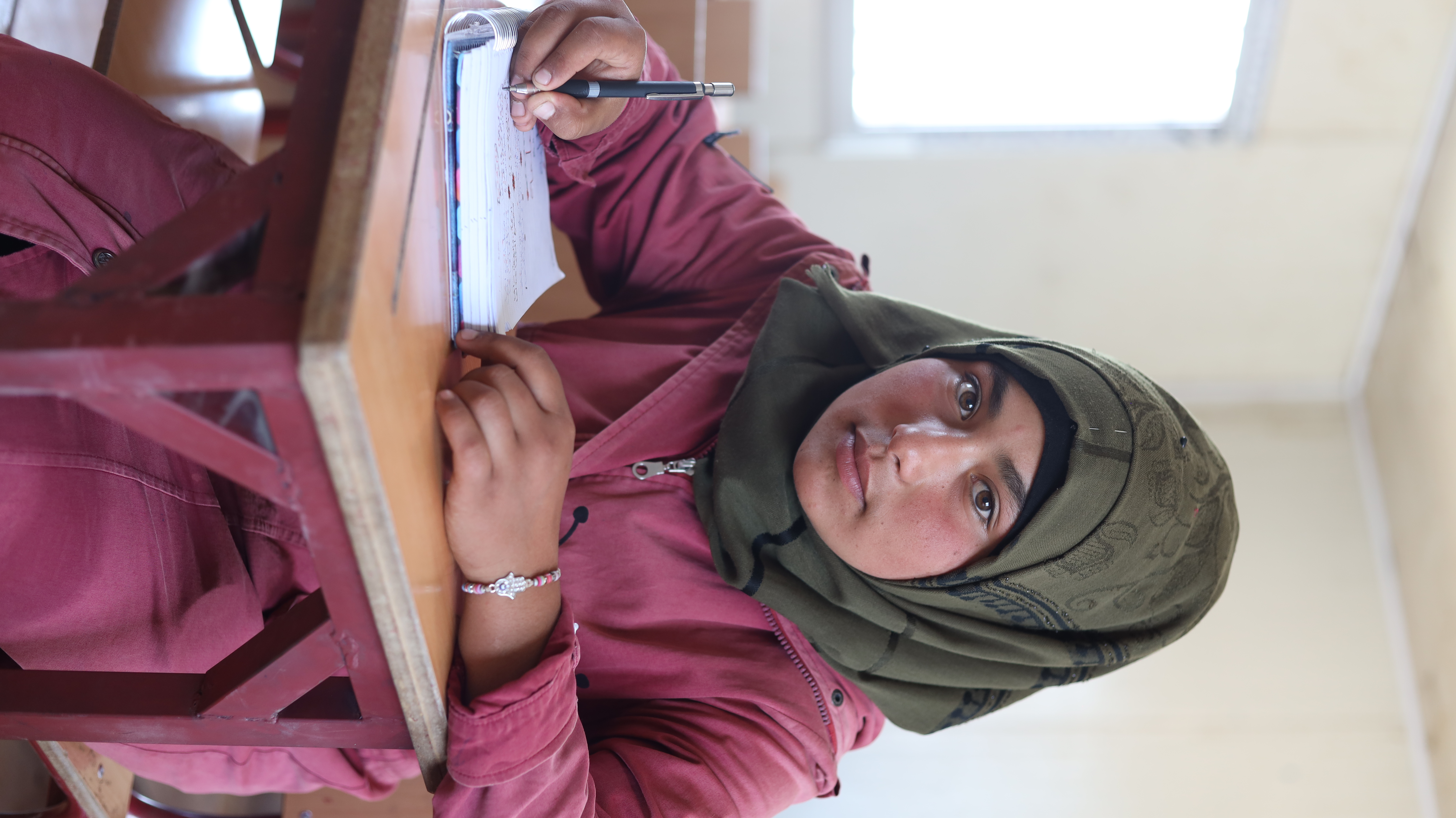 6. Hvordan kan studerende deltage I kampagnen?
Studerende mellem 18 og 24 år kan deltage i videokonkurrencen ”Uddannelse i levende billeder”, der er arrangeret i samarbejde med VICE World News.  

De studerende kan bruge deres kreative evner til at indsende et kort video-pitch (maks. 60 sekunder), som:  

forklarer ens personlige perspektiv på ”Uddannelse, uanset hvad” i en humanitær kontekst. 

forklarer, hvad filmen handler om 

overbeviser juryen om, hvorfor denne bemærkelsesværdige historie må og skal fortælles.
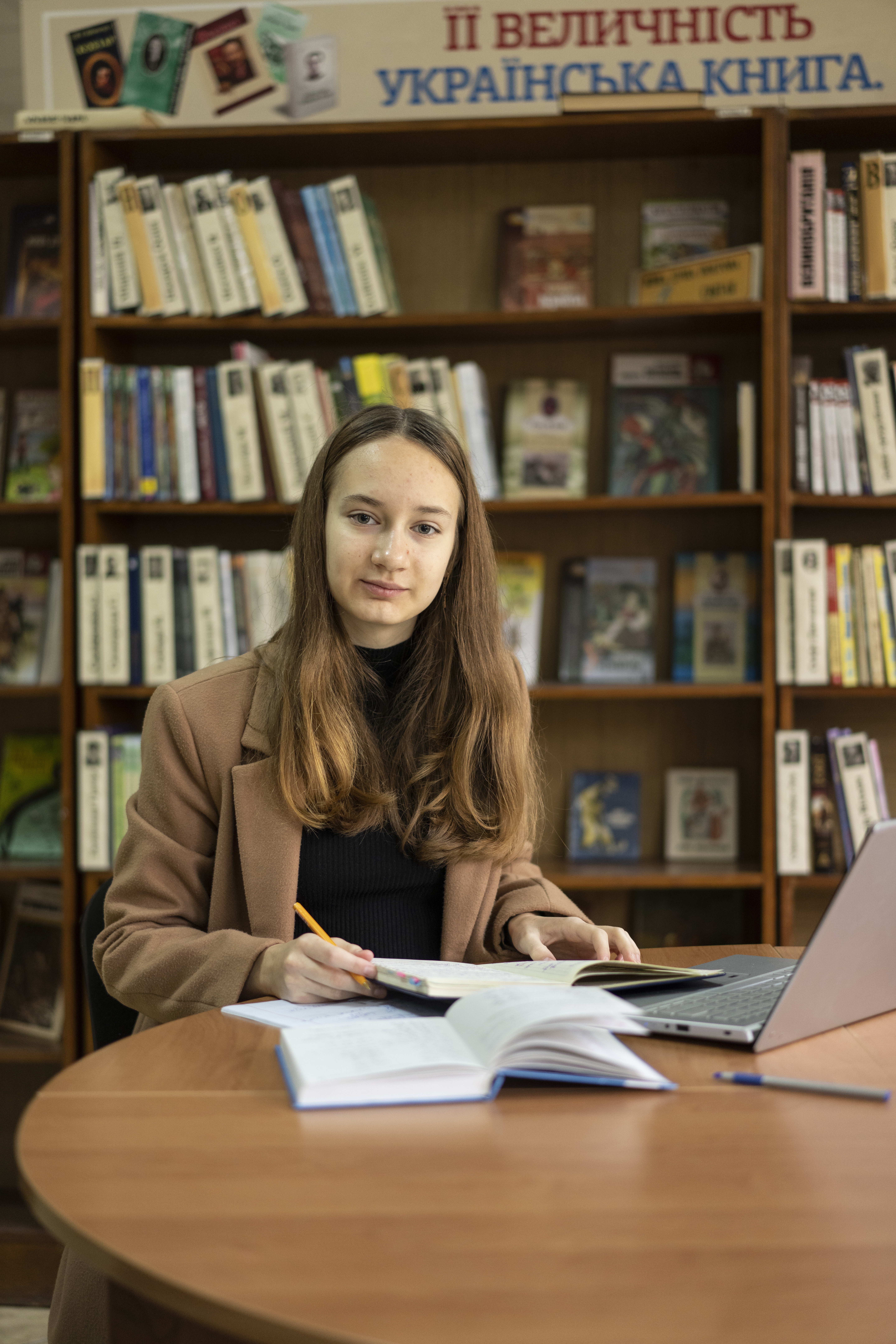 6. Hvordan kan studerende deltage I kampagnen? (fortsat)
Videokonkurrencen ”Uddannelse i levende billeder”:  
 

en professional jury vil udvælge de 10 bedste pitches og invitere indsenderne til at skrive en synops 

et dommerpanel, bestående af professionelle indenfor medier, kreative fag, journalistik og filmindustrien vil gennemgå synopserne og udvælge en vinder 

vinderen vil få muligheden for at arbejde sammen med VICE om at lave en 5-10 minutter lang dokumentar om #EducationNoMatterWhat, baseret på vinderens egen, orgininale idé. 

For at se samtlige vilkår og betingelser, besøg venligst http://eueducationinmotion.vice.com/
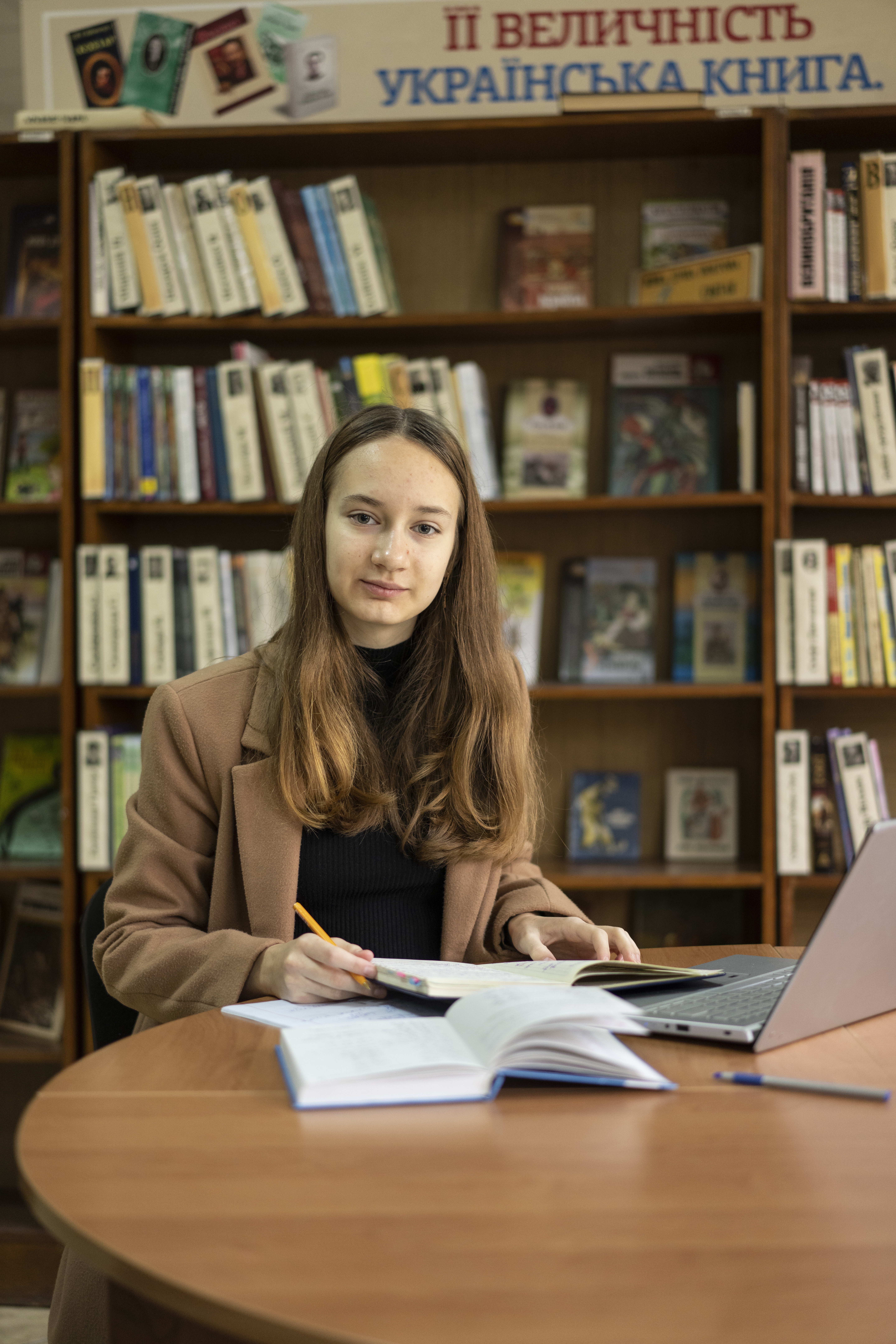 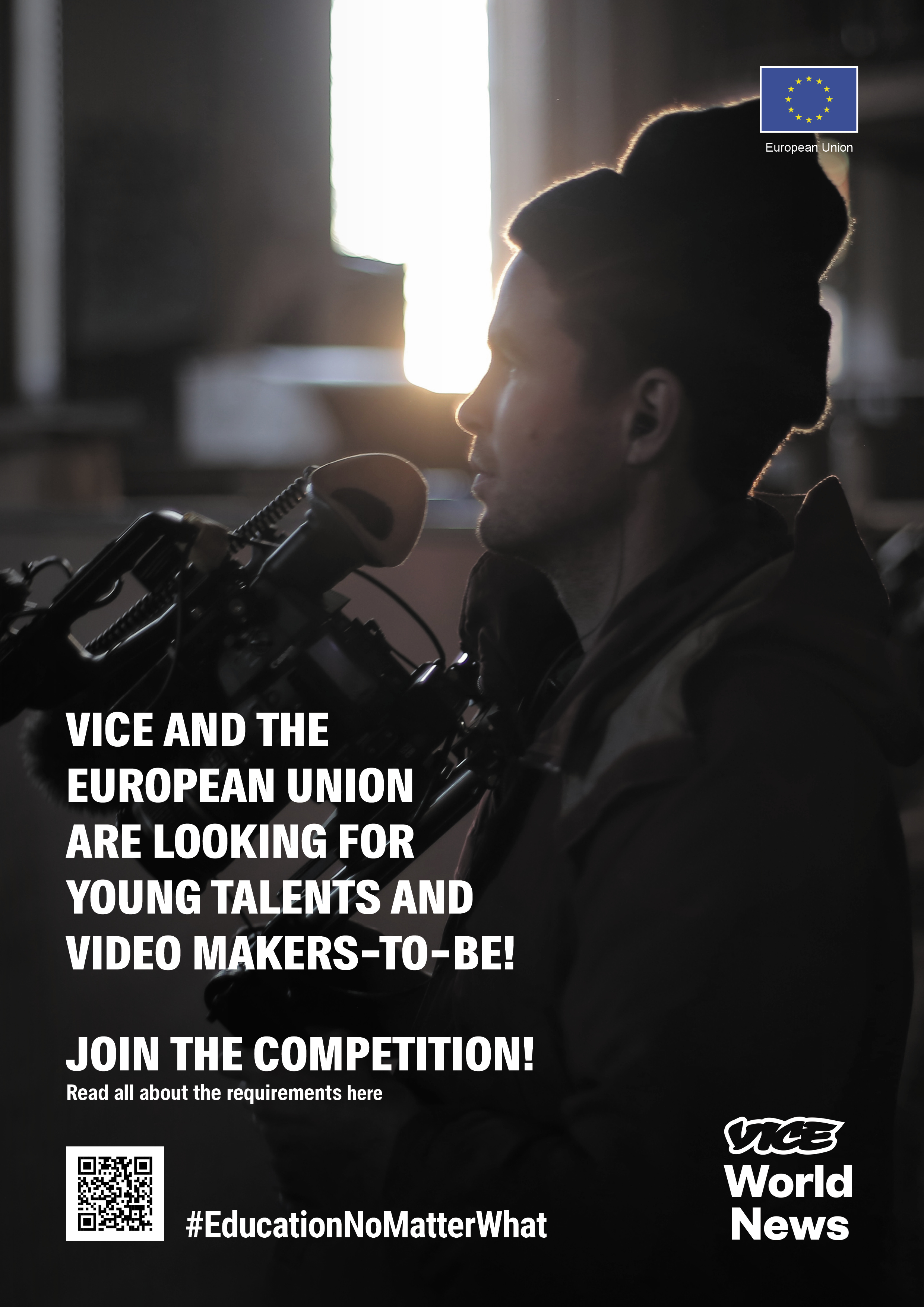 7. Hjælp os med at sprede budskabet
Del venligst informationsmaterialerne på jeres SoMe-kanaler eller i jeres nyhedsbreve og print plakaterne og hæng dem op. Du kan også fortælle eleverne om konkurrencen i klasselokalet.

Tilpas endelig materialerne til dine behov. 

 
Video-konkurrence banner (til brug i emails og på SoMe) 

Video-konkurrence plakat (til at hænge op) 

Copy-tekst og illustrationer  i tilpasningsparate kvadratiske og rektangulære ppt-formater, der klar til at blive brugt i SoMe-opslag 

 
Disse kan downloaders fra væktøjskassen.
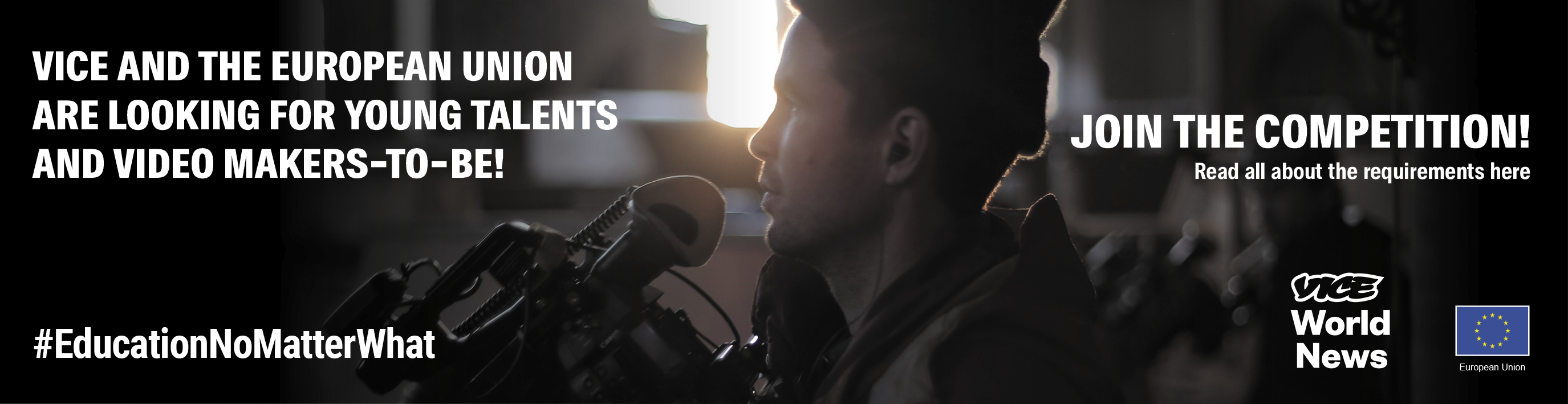 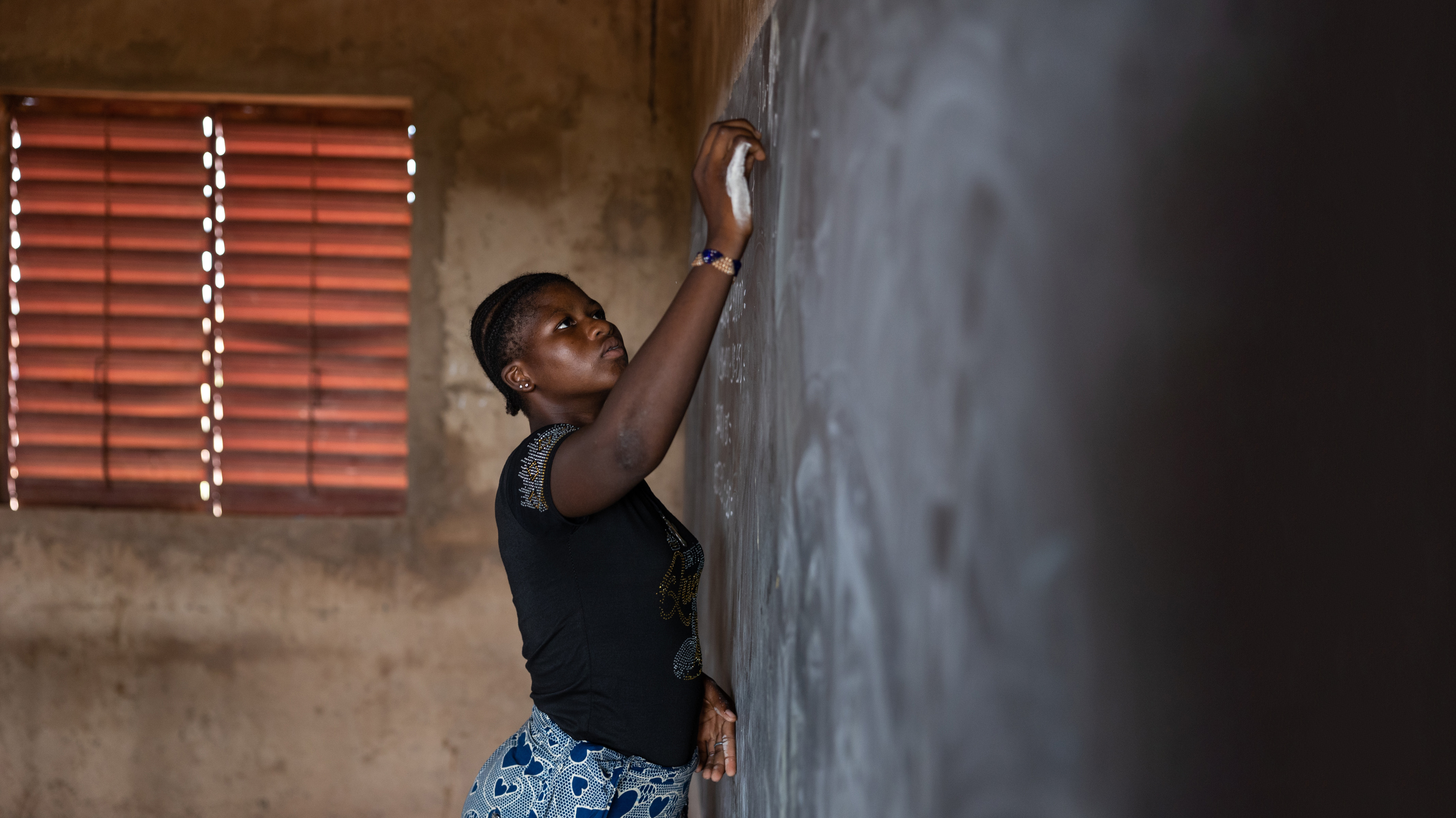 Mere information: 
 
Besøg DG ECHO’s hjemmeside: 
https://civil-protection-humanitarian-aid.ec.europa.eu/
  
Følg DG ECHO på:  
 
Facebook @ec.humanitarian.aid   
Twitter @eu_echo   
Instagram: @eu_echo  
#EducationNoMatterWhat